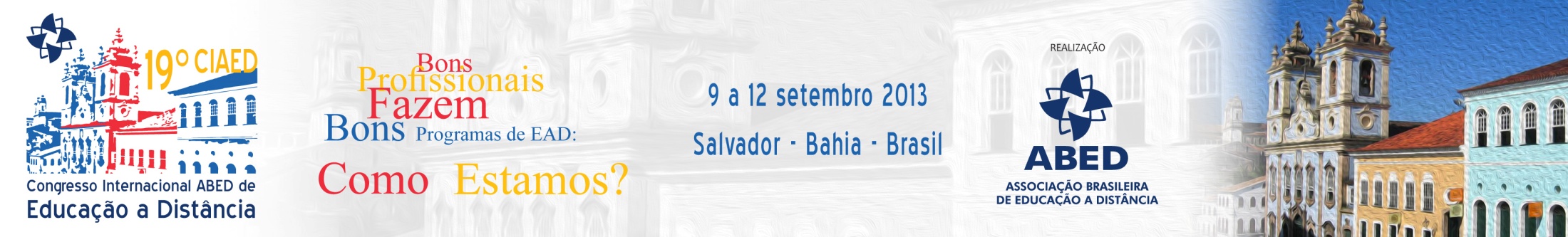 DOCÊNCIA ONLINE: quem embala a Universidade Aberta do Brasil?

Por
 
 
 Welinton Baxto Silva
Rosana Amaro
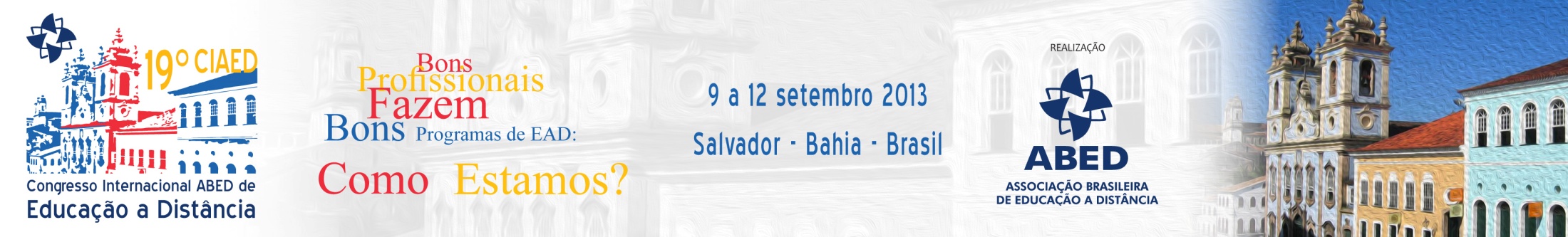 INTRODUÇÃO
A modalidade a distância no Brasil foi regulamentada pelo Decreto nº 5622/2005. Com isso, as instituições federais de ensino superior (IFES) passaram a utilizá-la em curso de graduação desmistificando a docência online. 

Entretanto, não se posicionaram quanto ao nicho operante do professor-tutor. Para dirimir o hiato entre o marco legal e a prática docente do professor-tutor e professor da disciplina, investigou-se apoiado no método da pesquisa bibliográfica, as seguintes inquietações: Quem pode exercer a docência em nível superior? Onde opera o docente online? Quem embala a docência online no sistema Universidade Aberta do Brasil?
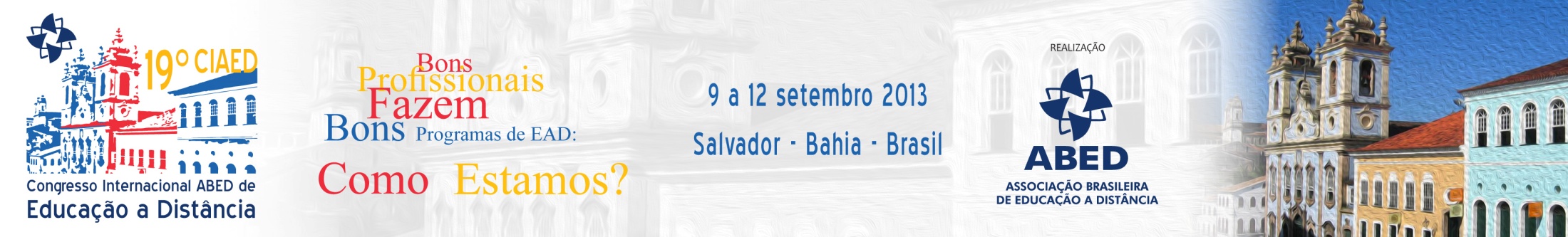 O Contexto da Docência Online na Universidade Aberta do Brasil
A concretização da EaD é resultado da regulamentação do Art. 80 da Lei de Diretrizes e Bases da Educação Nº 9394/1966 (LDB/96) pelo Decreto n° 5622/05, que caracterizou:

“a educação a distância como modalidade educacional, na qual a mediação didático-pedagógica nos processos de ensino e aprendizagem ocorrerá com a utilização de meios e TIC, com estudantes e professores desenvolvendo atividades educativas em lugares ou tempos diversos.”

Essa lógica de atuação dos professores passou a afetar a prática pedagógica quando dá concretude da docência, agora em ambiente virtual de aprendizagem (AVA), pois que a sala de aula na modalidade a distância é robusta pela sua especificidade se comparados à modalidade presencial.

Nesse olhar, o professor passou a incorporar na modalidade a distância, dependendo da Instituição de Ensino Superior (IES), algumas denominações, tais como, professor mediador, professor virtual, professor tutor, tutor a distância, tutor virtual, orientador acadêmico. Embora as designações sejam diversas, algumas funções são semelhantes, especialmente, para aqueles professores que exercem a docência como professor-tutor no âmbito da UAB.

Essa constatação, no mínimo, evidencia que não há consenso acerca da organização pedagógica adequada para os diferentes atores neste sistema.
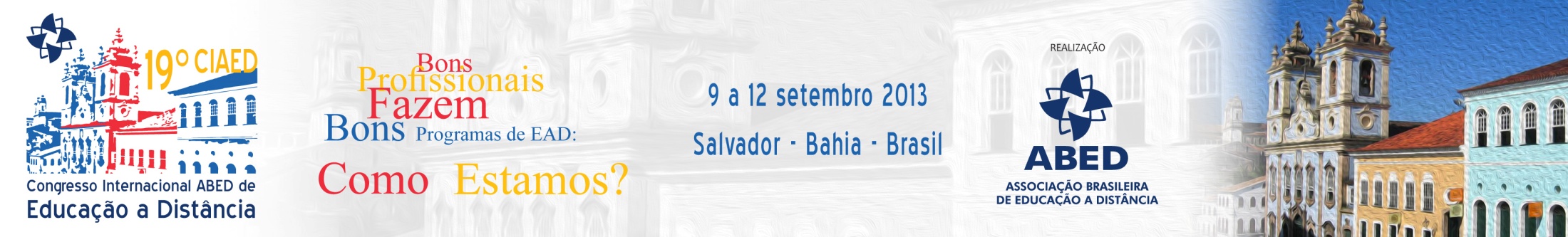 As Bases Legais para o exercício da Docência Online na Universidade Aberta do Brasil
Lei de Diretrizes e Bases nº 9394/96 (LDB/96), precisamente no art. 67, consta que os sistemas de ensino promoverão a valorização dos profissionais da educação, assegurado nos termos dos estatutos e dos planos de carreira do magistério público.  

A LDB/96 orienta que a experiência docente será pré-requisito para o exercício profissional de quaisquer outras funções de magistério, isto é, nos termos das normas de cada sistema de ensino. A mesma lei indica que incumbe ao professor elaboração e cumprimento do plano de trabalho, segundo a proposta pedagógica do estabelecimento de ensino e zelar pela aprendizagem dos alunos.

Reforça o Plano Nacional de Educação - PNE (2001)[ ] que, à educação superior está reservada, também, o papel de fundamentar e divulgar os conhecimentos ministrados em outros níveis de ensino, assim como preparar seus professores.
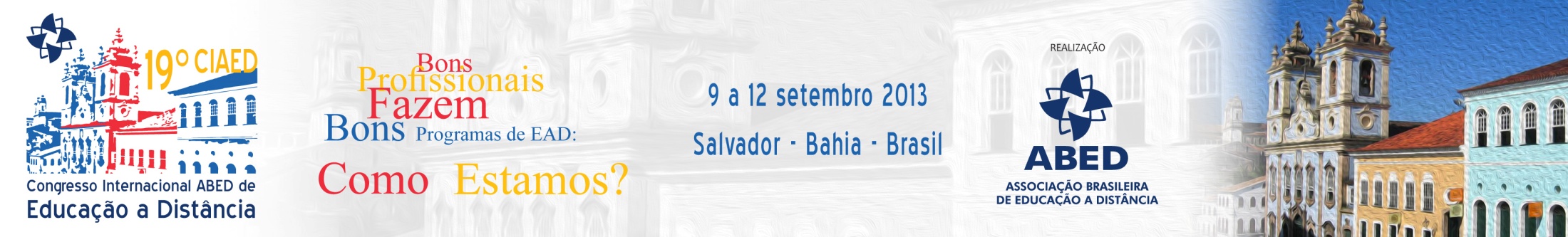 As Bases Legais para o exercício da Docência Online na Universidade Aberta do Brasil
Recentemente foi aprovada Lei nº 11.772/ 2012[ ] que estruturou do plano de carreiras e cargos de magistério federal, composto pelas seguintes Carreiras e cargos:

[..] I - Carreira de Magistério Superior, composta pelos cargos, de nível superior, de provimento efetivo de Professor do Magistério Superior, de que trata a Lei no 7.596, de 10 de abril de 1987; II - Cargo Isolado de provimento efetivo, de nível superior, de Professor Titular-Livre do Magistério Superior; III - Carreira de Magistério do Ensino Básico, Técnico e Tecnológico, composta pelos cargos de provimento efetivo de Professor do Ensino Básico, Técnico e Tecnológico, de que trata a Lei no 11.784, de 22 de setembro de 2008; e IV - Cargo Isolado de provimento efetivo, de nível superior, de Professor Titular-Livre do Ensino Básico, Técnico e Tecnológico.
§ 1o A Carreira de Magistério Superior é composta das seguintes classes, observado o Anexo I:  I - Professor Auxiliar; II - Professor Assistente; III - Professor Adjunto; IV - Professor Associado; e V - Professor Titular.
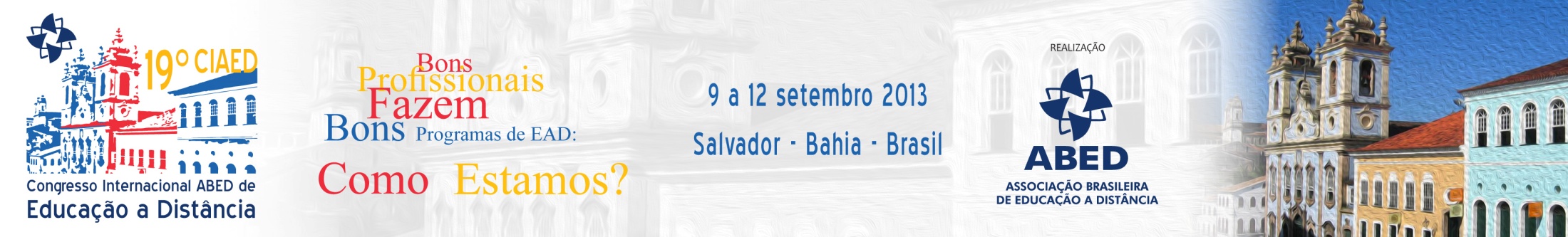 Nicho Operante do Docente Online nas Instituições Públicas Federais
TABELA 1: Sinopses Estatísticas da Educação Superior – Graduação - Fonte: MEC/INEP/DEED
Dos dados apresentados pelo MEC/INEP/DEED, pode-se verificar que a quantidade de docentes em exercícios não se apresenta por modalidade, ou seja, dessa maneira dificulta a leitura quanto à identificação se este quantitativo, também, se refere aos docentes que estão em exercícios em curso de licenciaturas a distância na UAB.
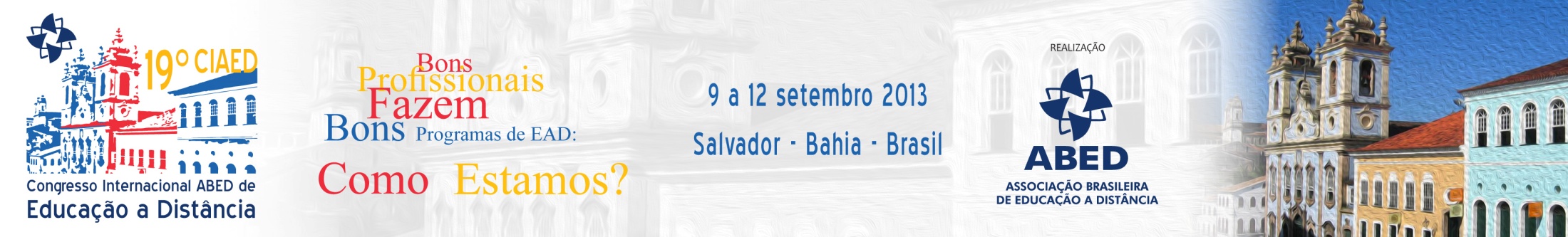 Nicho Operante do Docente Online nas Instituições Públicas Federais
A este respeito, Decreto nº 5.800 o Sistema Universidade Aberta do Brasil - UAB, voltado para o desenvolvimento da modalidade de Educação a Distância, com a finalidade de expandir e interiorizar a oferta de cursos e programas de educação superior no país.

A efervescência após a regulamentação da EaD no país pressionou a elaboração dos Referenciais de Qualidade para a modalidade de educação superior a distância, em suplemento às determinações específicas da LDB 9394/96, decretos e  portarias normativas. Neste documento estão detalhadas as principais competências dos atores para atuar na EaD, ou seja, da docência ao pessoal técnico-administrativo. 

Neste sentido, são nesses documentos que evidenciam a importância do tutor a distância por tratar de quesitos voltados a assegurar a qualidade da oferta do ensino na modalidade a distância da IES.
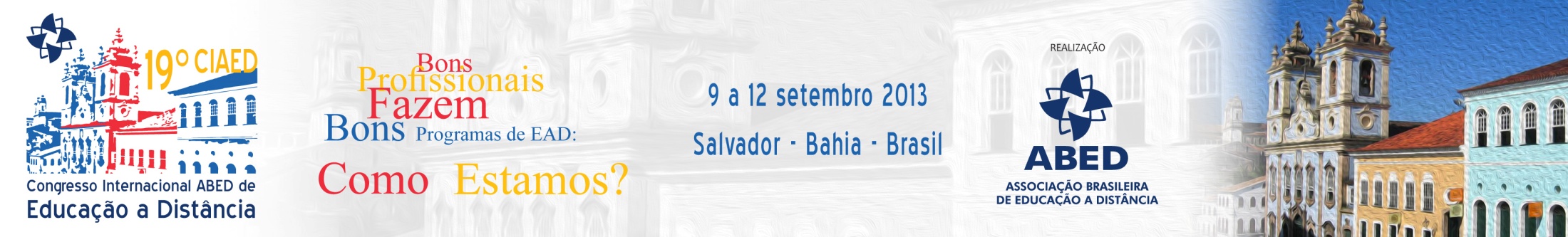 Quem opera a docência Online no sistema Universidade Aberta do Brasil?
Na UAB os professores podem exercer as seguintes funções/atividades na modalidade a distância: 
Professor Pesquisador (I/II) – planejamento, elaboração e disponibilização dos conteúdos, criação de recursos multimídia, acompanhamento e formação da ação de tutoria, acompanhamento do desempenho dos estudantes, reunião pedagógicas semanais, avaliação da disciplina por intermédio dos registros dos estudantes, tutores e sistema de avaliação ; 

Tutor a Distância (Professor-tutor) – realiza mediação pedagógica, acompanhamento dos estudantes nas execuções das atividades, apoio às atividades docentes do professor da disciplina, acesso frequente ao AVA, Feedback aos estudantes, mediar as atividades discentes, colabora e participa do processo avaliativo, participa de curso de formação continuada, elabora registro de acompanhamento dos estudantes; 

Tutor Presencial - orienta, acompanha, promove e estimula o estudante presencialmente.
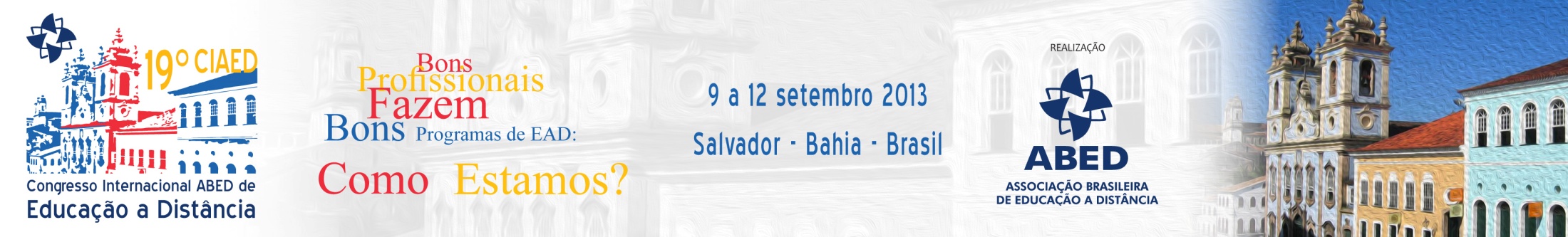 Quem opera a docência Online no sistema Universidade Aberta do Brasil?
Na perspectiva da docência online, dependendo do modelo que a IFES adotou atuarão os seguintes profissionais: professor de disciplina, tutor a distância; tutor presencial e equipe de apoio técnico administrativo, equipe gestora. Estes surgem na UAB independente da necessidade de cada instituição, já que foi instituído pela Resolução CD/FNDE nº 8 de 30/04/2010.

Portanto, o professor de disciplina e/ou professor-autor, tutor a distância; tutor presencial,  equipe administrativo e equipe gestora são os profissionais que podem atuar na UAB, entretanto, o embalo da docência está nas mãos dos professores-tutores na sala de aula virtual ou se preferir no AVA. 

Sendo assim, as IFES precisam repensar acerca da institucionalização dos professores-tutores a distância que atualmente estão em funções docentes à frente dos cursos de graduação, principalmente, nos cursos de licenciatura formando futuros professores no país, já que há previsão na Lei Nº 12.772, 28/12/2012 do cargo de professor auxiliar. Este cargo atenderia às qualificações e não perpetuaria a precarização do trabalho docente.
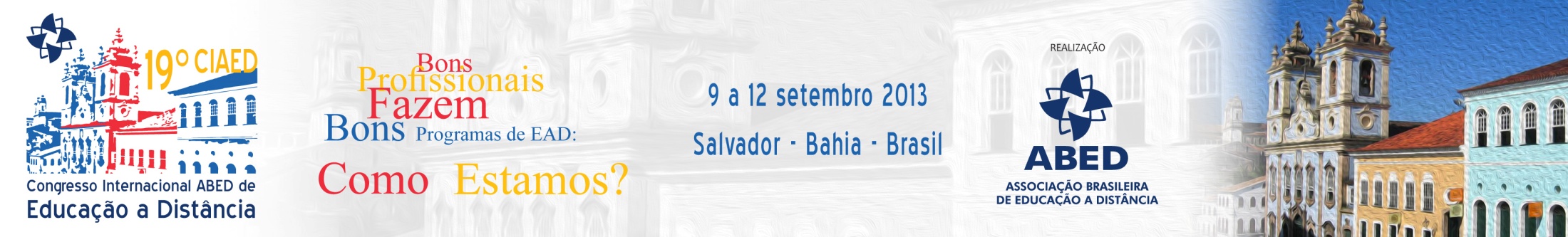 CONCLUSÕES DA PESQUISA
Há um consenso sobre o reconhecimento da importância do papel do professor- tutor e de sua ação na docência de nível superior, entretanto, as IFES precisam refletir sobre o alcance das atribuições

A organização do trabalho pedagógico seja na modalidade presencial ou online, cada ator do processo ensino- aprendizagem deve ter atribuição bem definida para alcançar os objetivos definidos em um processo educativo. 

Após tratamento e análise das informações coletadas, acredita-se como resultado da pesquisa, que não há óbice legal que impeça, hoje, a institucionalização do professor-tutor nas IFES, já que há previsão na Lei Nº 12.772, 28/12/2012 do cargo de professor auxiliar.
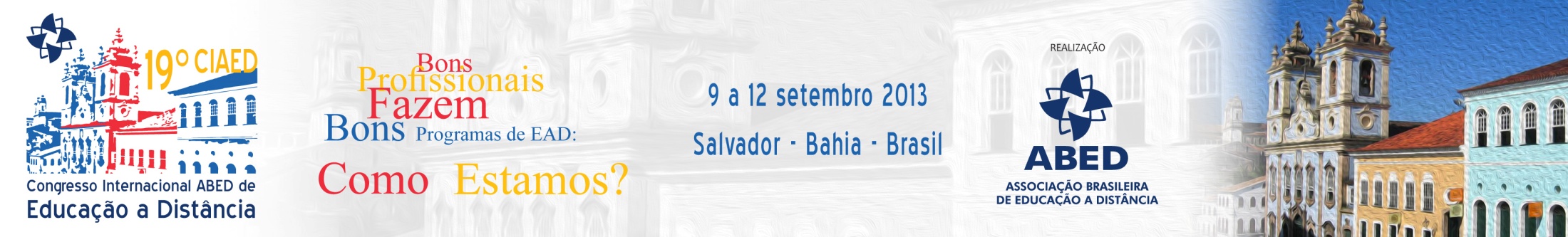 Nosso Muito Obrigado 


DOCÊNCIA ONLINE: quem embala a Universidade Aberta do Brasil?
 
 Por
Welinton Baxto Silva (fomento: Ministério da Educação ) welinton.silva@mec.gov.br

Rosana Amaro - Universidade de Brasília - rosanaead@.unb.br